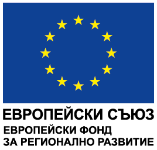 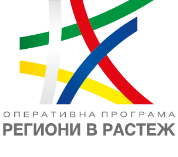 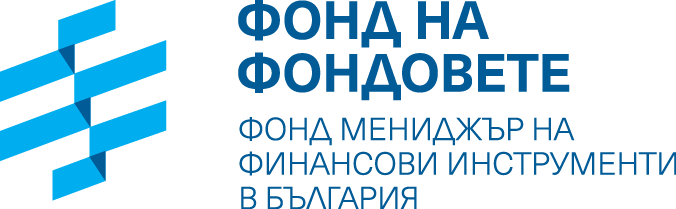 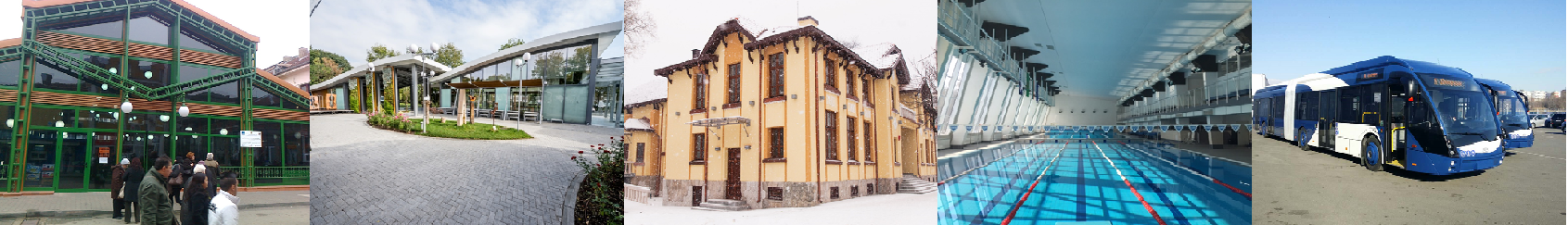 Investment Banking Overview
Потенциални проекти за енергийна ефективност финансирани от
Регионалния фонд за градско развитие АД
Конференция за енергийна ефективност
Габрово, април 2019 г.
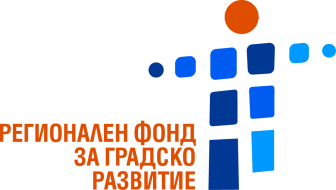 Описание
Регионалният фонд за градско развитие инвестира поверените му средства под формата на дългосрочни заеми с преференциални условия в проекти с по-ниска от средната за пазара рентабилност стимулиращи и полезни за градовете Бургас, Варна, Велико Търново, Видин, Враца, Габрово, Горна Оряховица, Добрич, Ловеч, Лом, Монтана, Плевен, Пловдив, Разград, Русе, Свищов, Силистра, Стара Загора, Търговище и Шумен.

Фонд мениджърът на финансови инструменти в България избра Фонда през август 2018г., за делегирано управление на 130.4 млн. лева за градски проекти в 17 града в Северна България след като ЕИБ го избра през 2011 г. за управление на 36 млн. лева за 6те големи града. 

Фондът за градско развитие привлича допълнително банково финансиране като насърчава предприемчивостта при инвестирането в проекти, допринасящи за устойчивото икономическо, културно и социално развитие на градовете.

Финансирането е предназначено за публични, публично-частни, а също и за изцяло частни проекти на компании и физически лица. Проектните предложения се разглеждат по реда на постъпването им, до изчерпване на разполагаемия финансов ресурс.
Примерни проекти, финансирани от Фонда
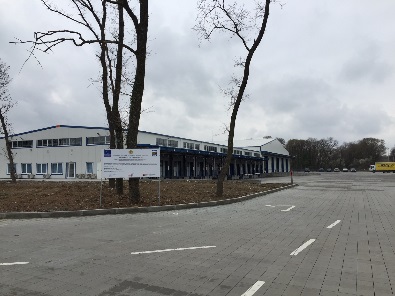 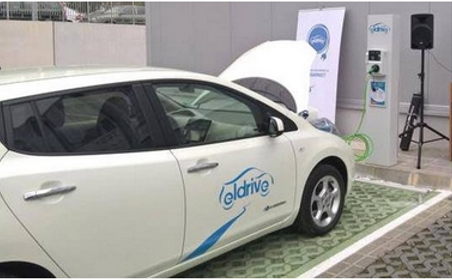 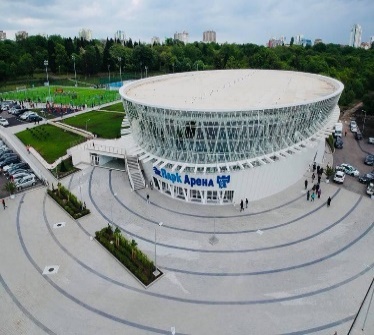 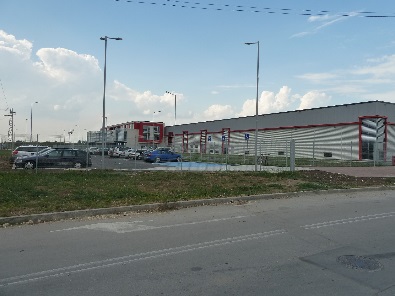 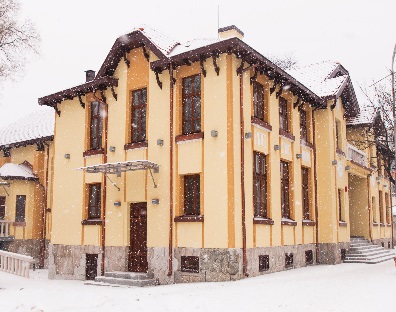 Примерни проекти, финансирани от Фонда
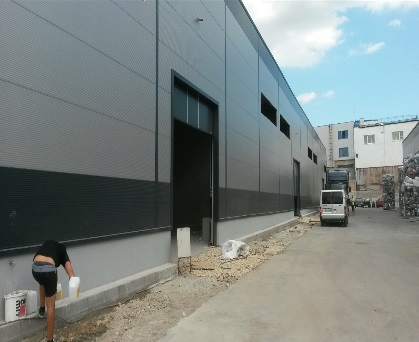 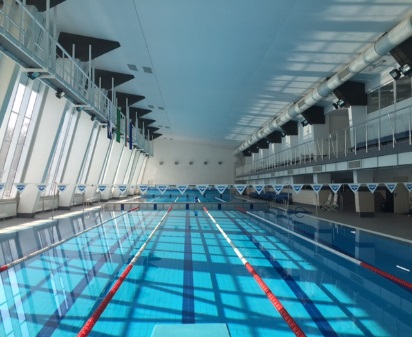 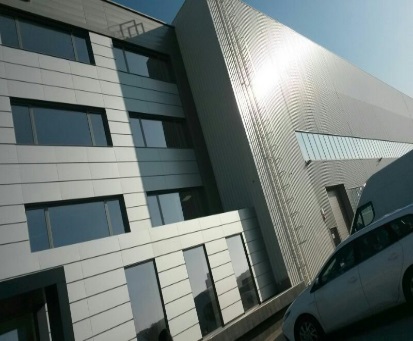 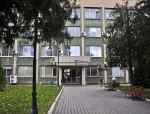 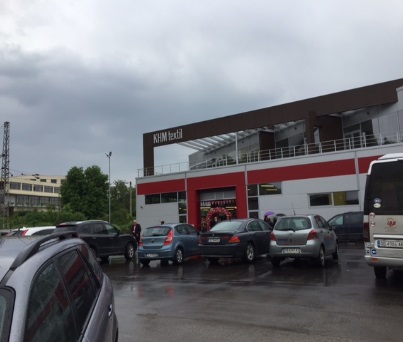 Възможни ЕЕ проекти
Рехабилитация на индустриални сгради
Градско осветление
Електромобилност
Енергийна ефективност на еднофамилни къщи
Енергийна ефективност на студентски общежития
Енергийна ефективност на исторически сгради
Енергийна ефективност на публични сгради
Въпроси за обсъждане
Разумна задача и ясни отговорности
Ефективен и открит разговор (научност)
Можещ и енергичен спонсор
Обществени поръчки (естетика, икономика, регулации)
Разбиране (споделено) и растеж
Други